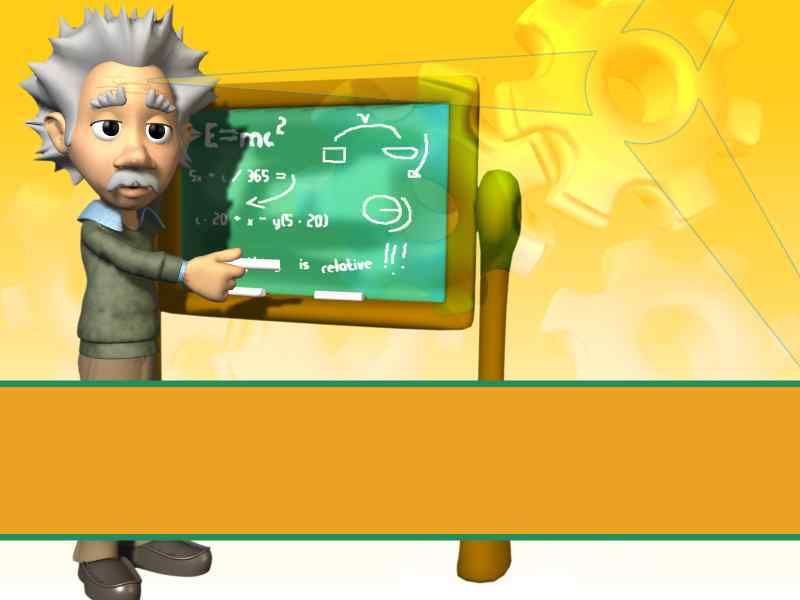 Igneous RocksRocks & Minerals Notes:  Page 7
©Mark Place, 2009-2010
 www.LearnEarthScience.com
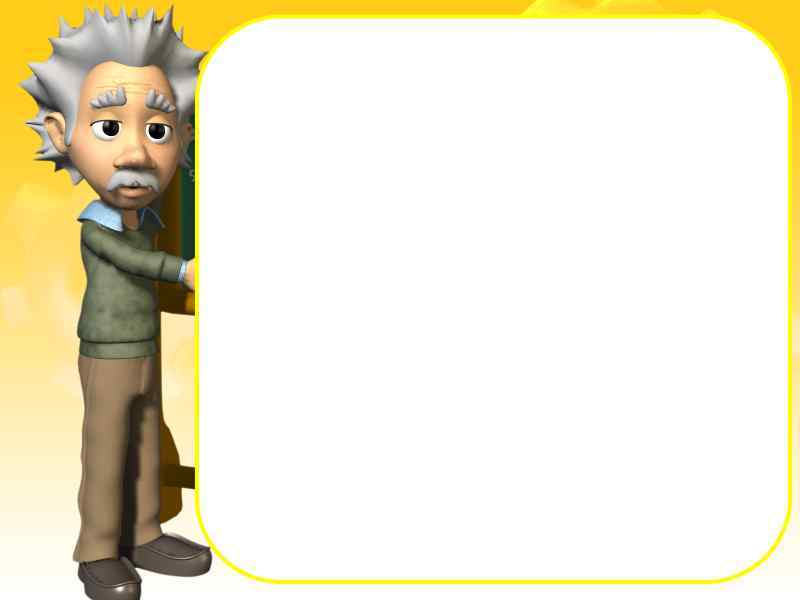 Igneous Rocks
Key Concept #1
How are igneous rocks formed?
Please go to the
"Rock Cycle" on
Page 6 of the
ESRTS
the melting and
solidification of
magma
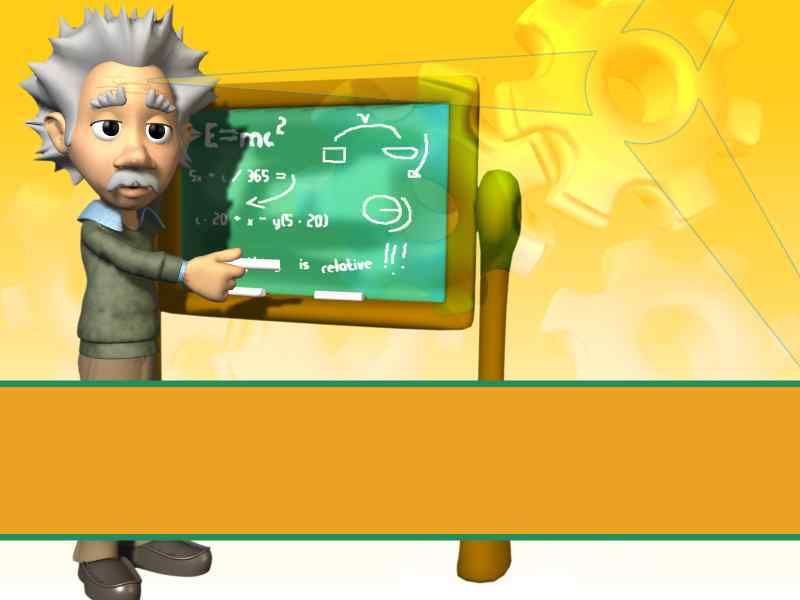 Igneous Rocks:  Key Concept #2
Name two places where igneous rocks form
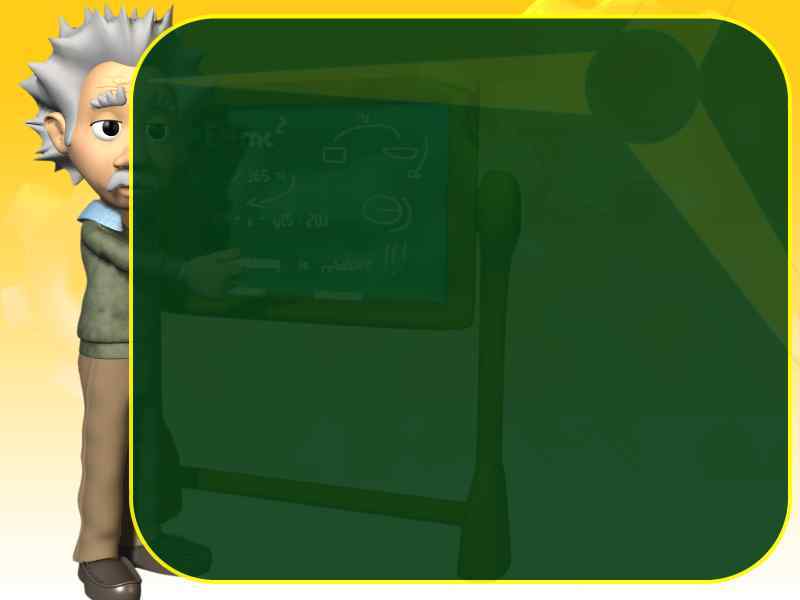 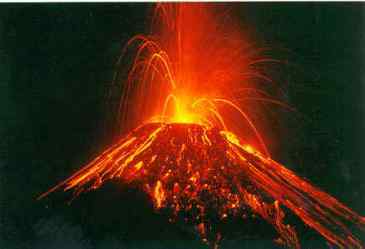 Volcanoes
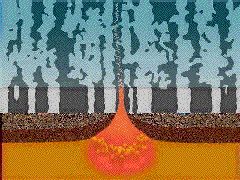 Rifts/Ridges
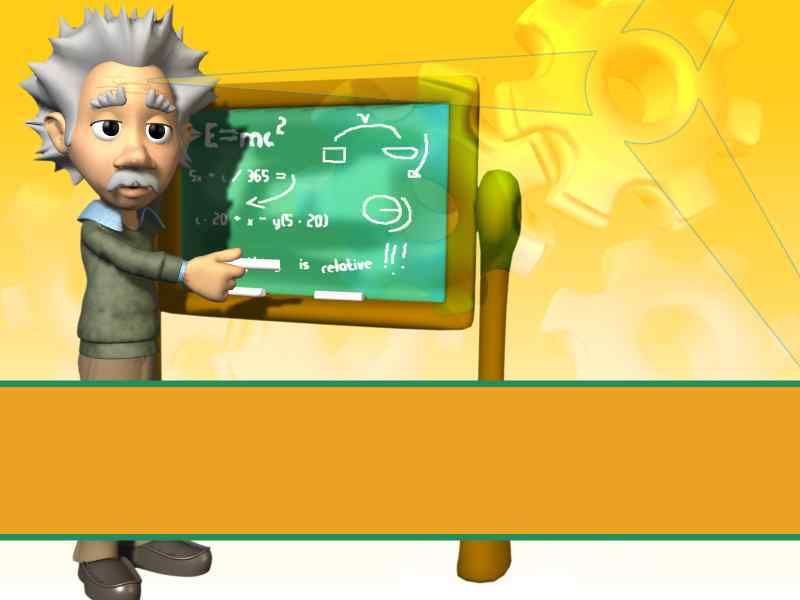 Igneous Rocks:  Key Concept #3
What determines crystal size?
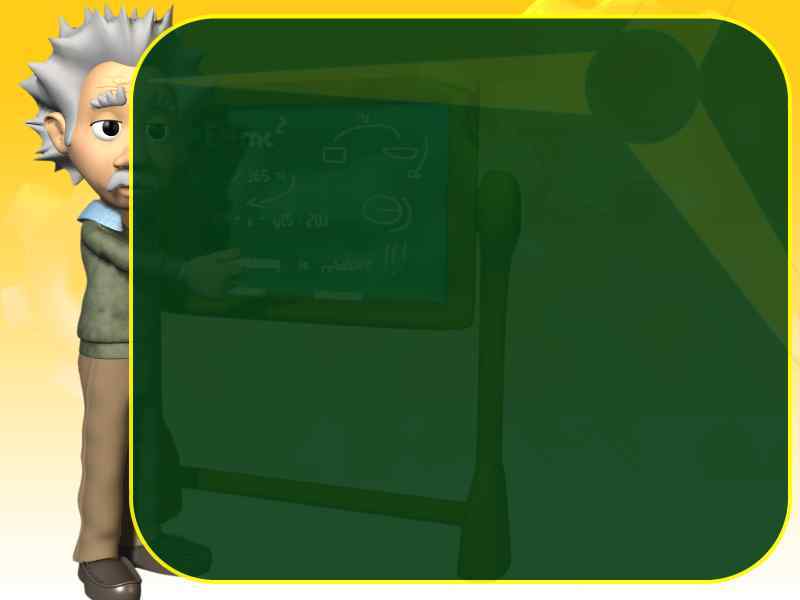 cooling time
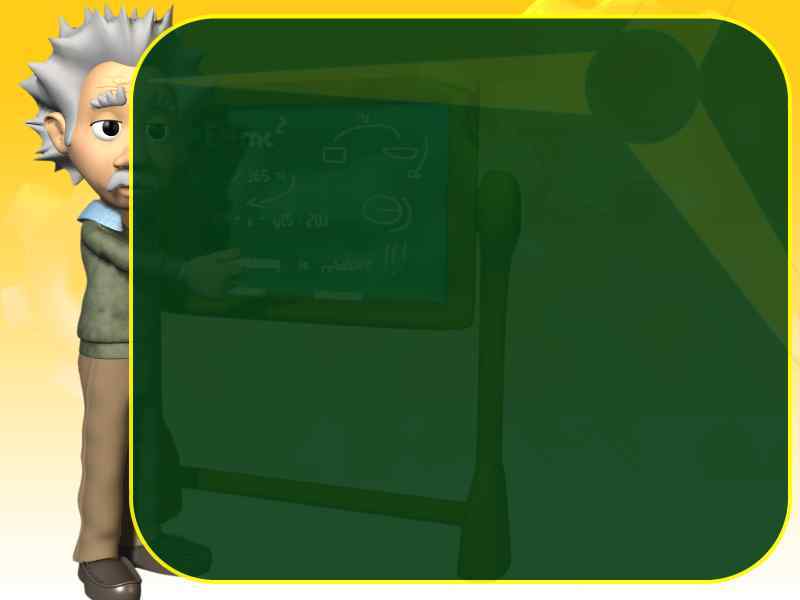 crystal size
cooling time
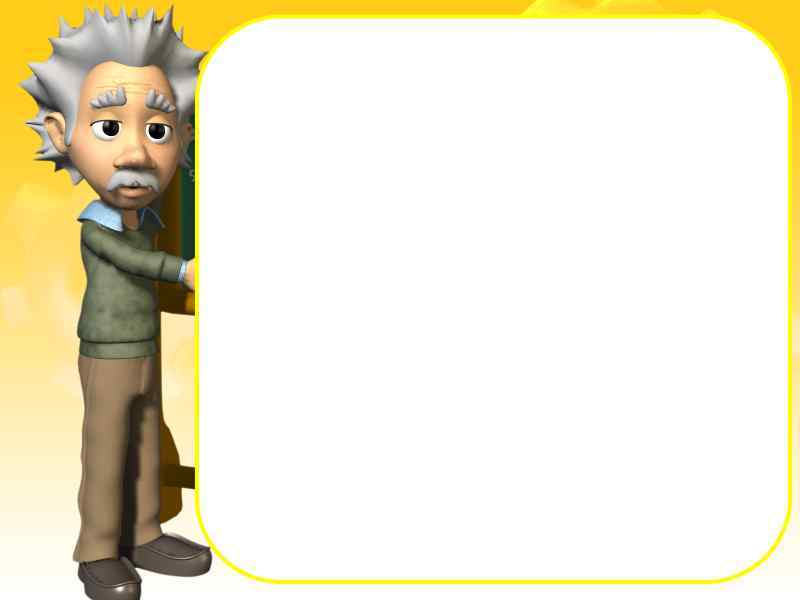 Large Crystals Indicate
long cooling time
Small Crystals Indicate
short cooling time
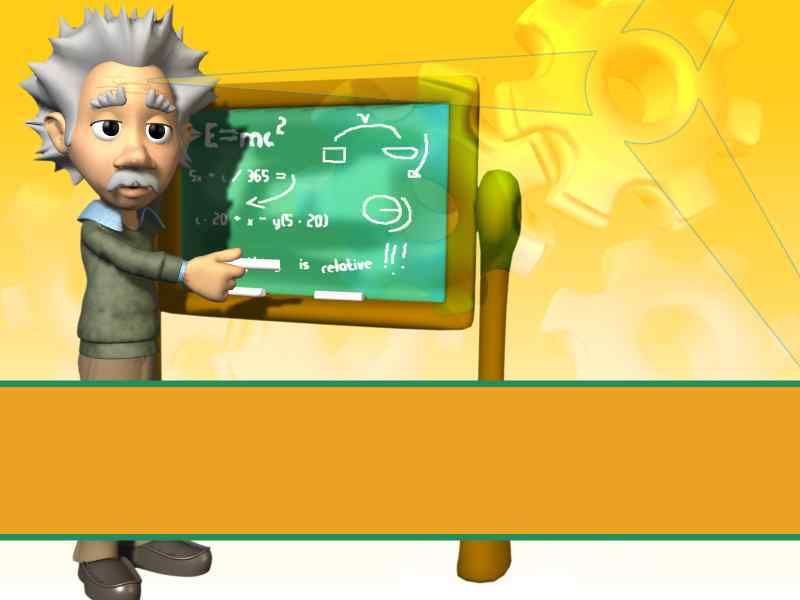 Igneous Rocks:  Key Concept #4
What’s the difference between 
extrusive and intrusive igneous rocks?
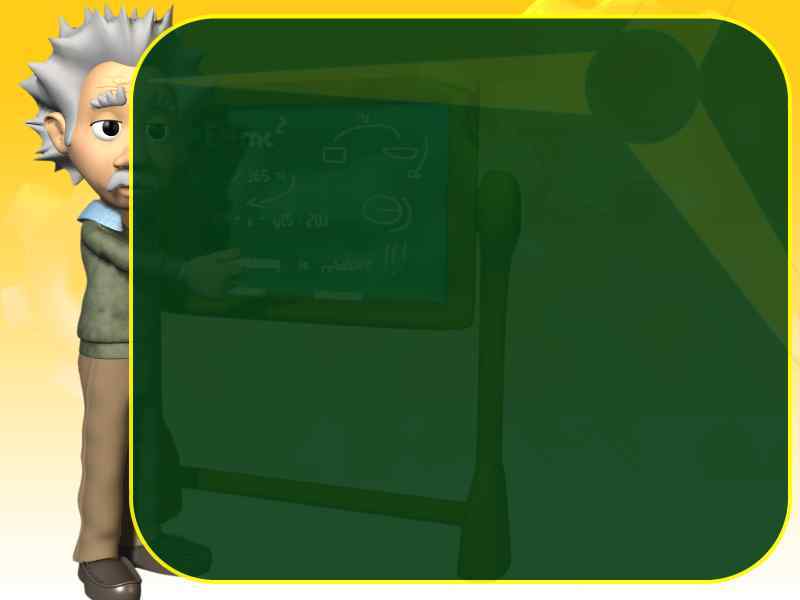 Intrusive
Extrusive
form on or near the
surface 
(small crystals)
form below the
surface
(large crystals)
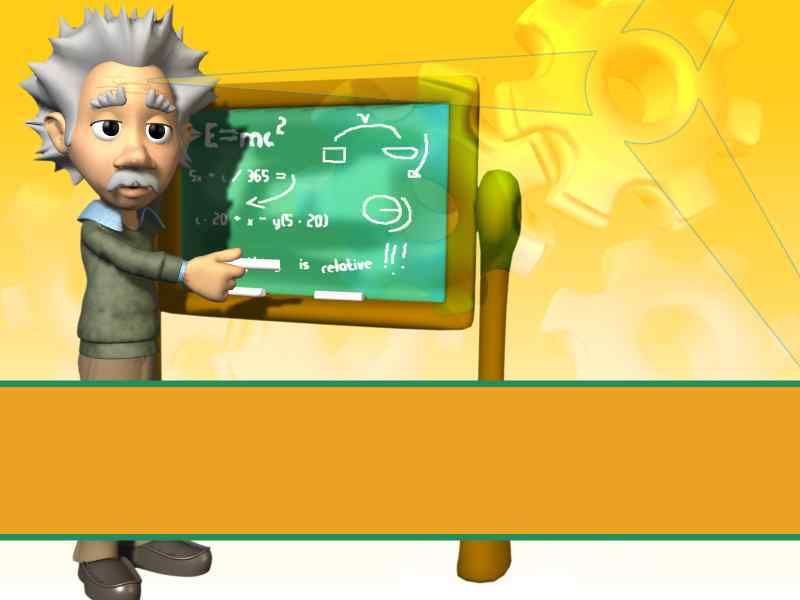 Igneous Rocks:  Key Concept #5
Characteristics used to classify igneous rocks
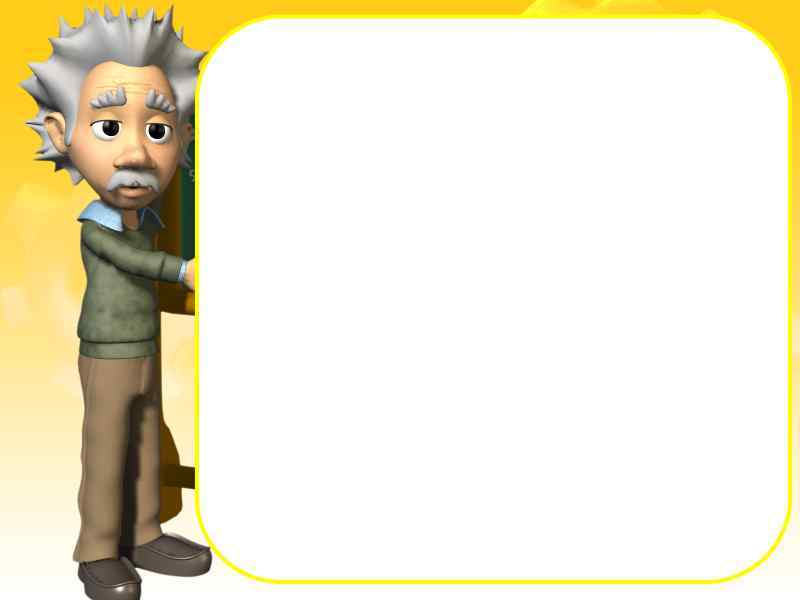 Key Concept #5
Characteristics used to classify igneous rocks
texture
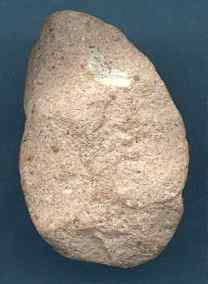 glassy
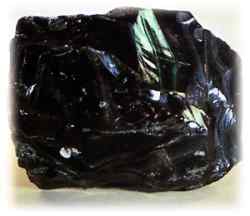 }
extrusive
fine
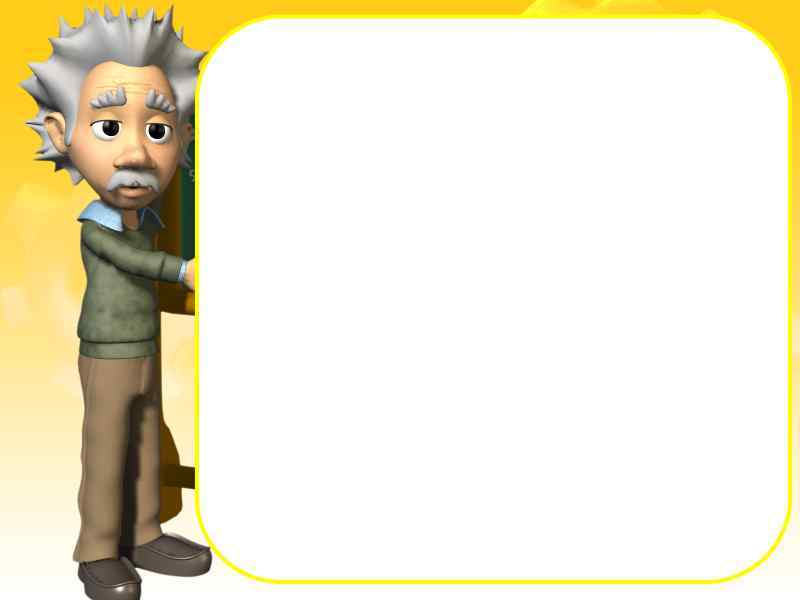 Key Concept #5
Characteristics used to classify igneous rocks
texture
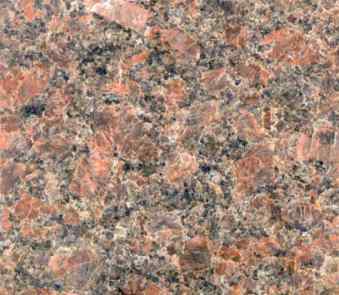 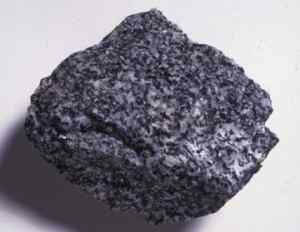 coarse
}
intrusive
very coarse
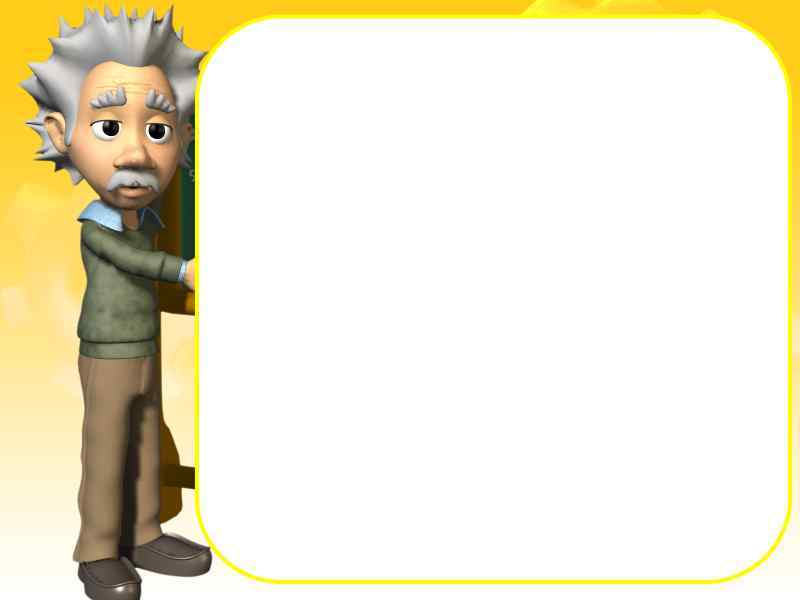 Key Concept #5
Characteristics used to classify igneous rocks
color
dark
light
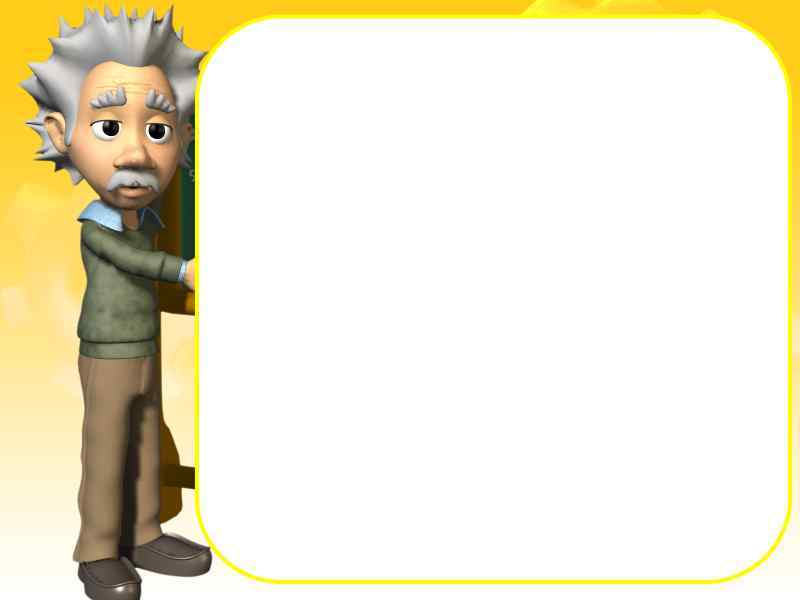 Key Concept #5
Characteristics used to classify igneous rocks
density
low
high
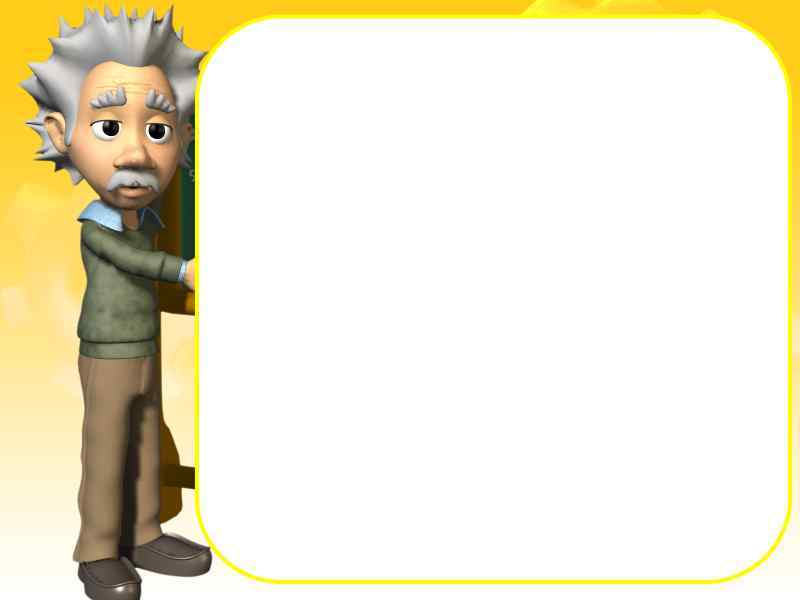 Key Concept #5
Characteristics used to classify igneous rocks
composition
mafic
contains Fe and Mg
felsic
contains Al
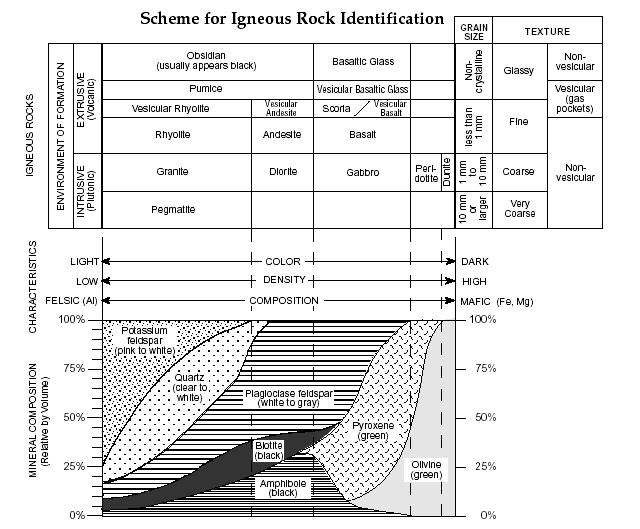 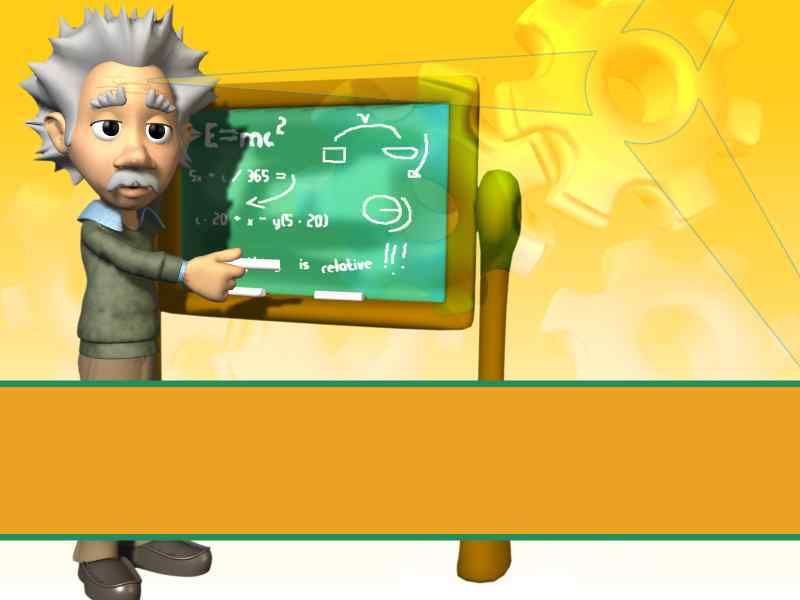 Igneous Rocks:  Key Concept #6
Key Identifying Features of Igneous Rocks
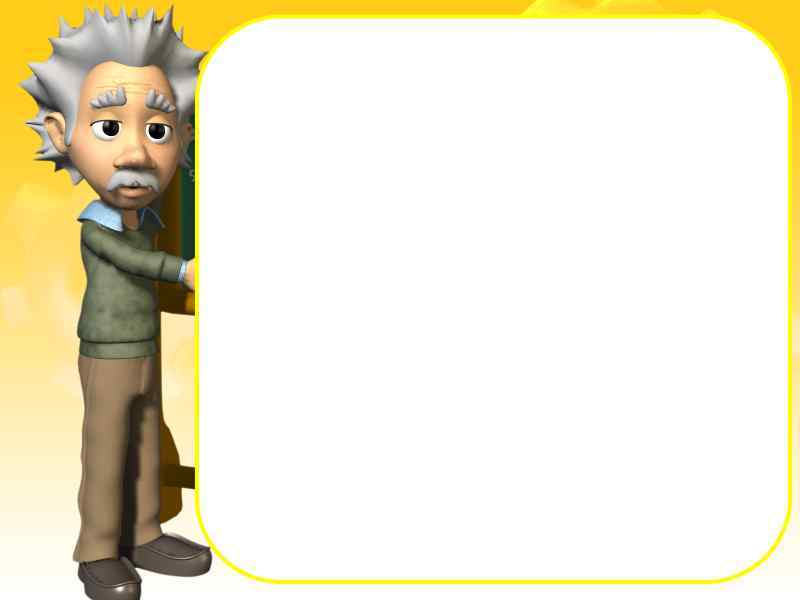 Glassy Texture
usually black in color
Interlocked Grains
the grains have been melted
and are now physically connected
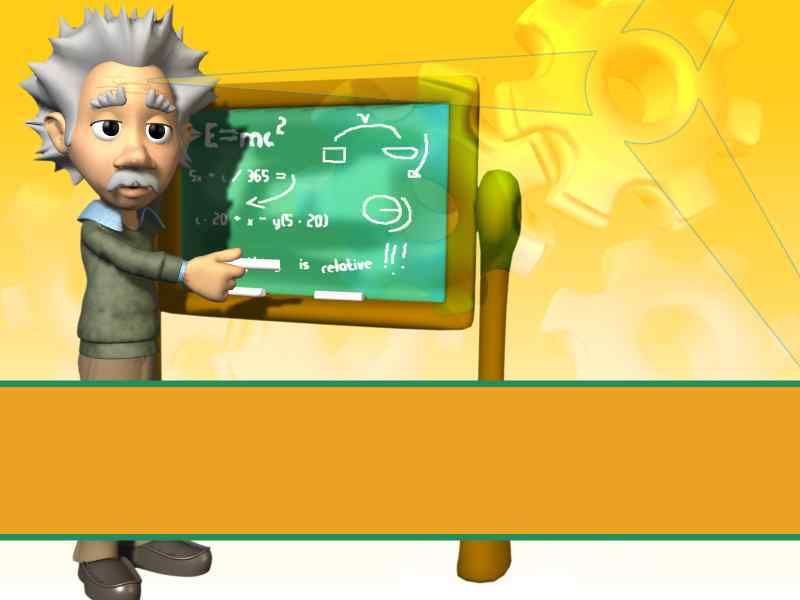 Please Answer the Questions on Page 8Using Your Earth Science Reference Tables.
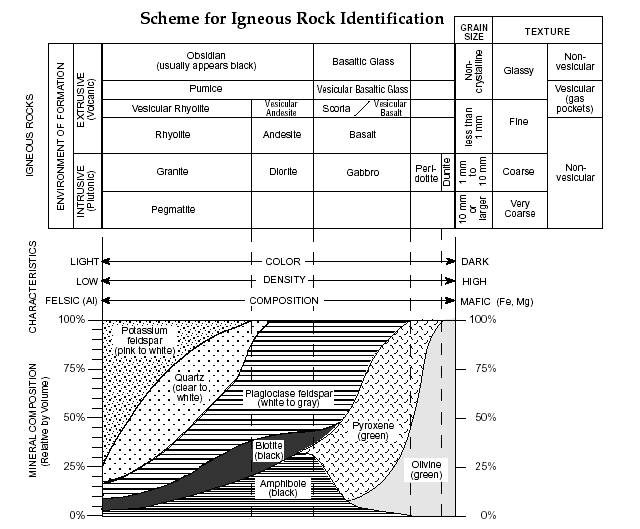 Answers on the Next Page
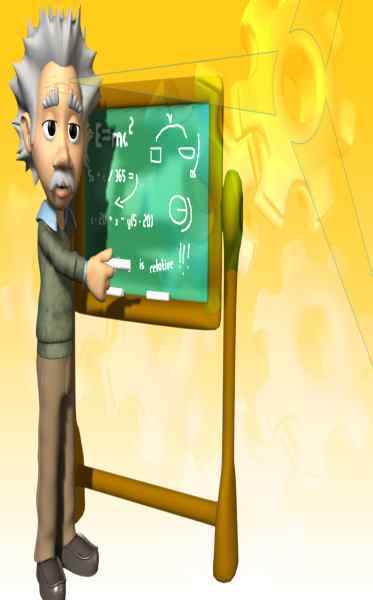 The Answers  (Page 8):1.  Basaltic Glass	2.  Granite3.  Basalt
Stop and complete
the Igneous
Rock Lab
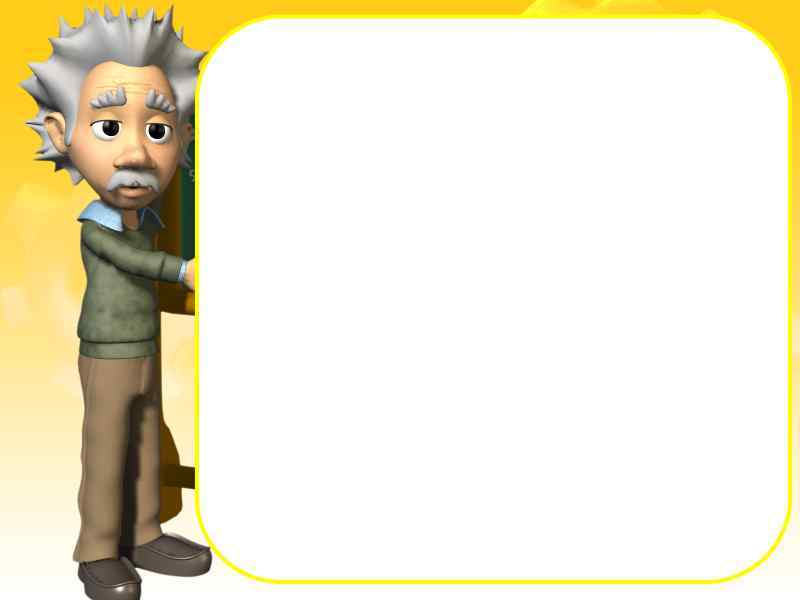 Earth Science
Reference Tables
Page 6
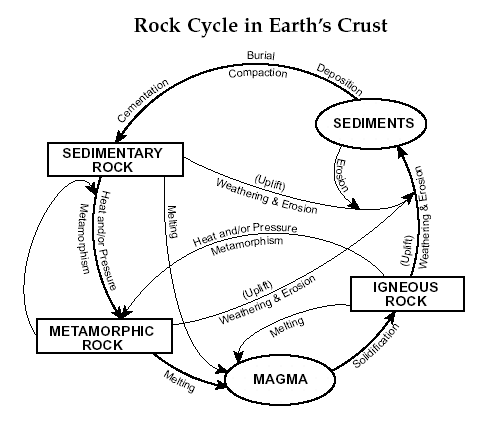